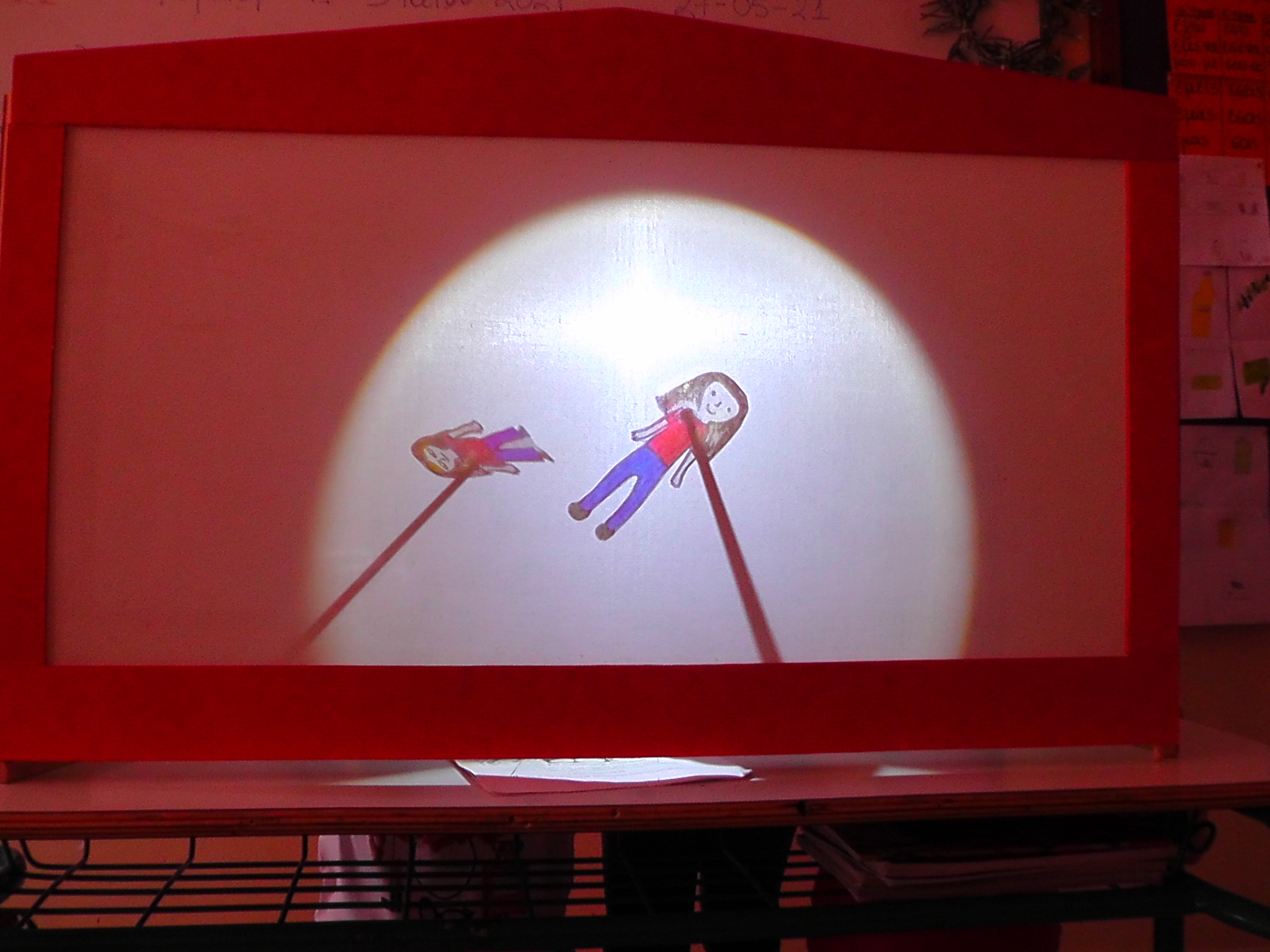 ΘΕΑΤΡΟΠΑΙΔΑΓΩΓΙΚΟ ΠΡΟΓΡΑΜΜΑ ΓΝΩΡΙΜΙΑΣ  ΜΕ ΤΟΝ ΑΡΧΑΙΟ ΕΛΛΗΝΙΚΟ ΠΟΛΙΤΙΣΜΟ
ΠΑΙΖΟΥΜΕ ΜΕ ΤΙΣ ΣΚΙΕΣ ΣΤΗΝ ΤΑΞΗ
 «ΤΑΞΙΔΙ ΣΤΟ ΧΡΟΝΟ ΤΩΝ ΜΥΘΩΝ» 









Το πρόγραμμα υλοποιήθηκε στη Γ’ και Δ’ τάξη του 2ου δημοτικού σχολείου Ναυπάκτου 
και του δημοτικού σχολείου Αντιρρίου, σε τρεις φάσεις: 


(σύλληψη-υλοποίηση: Δημ. Σιούντας)
[Speaker Notes: ΘΕΑΤΡΟΠΑΙΔΑΓΩΓΙΚΟ ΠΡΟΓΡΑΜΜΑ ΓΝΩΡΙΜΙΑΣ  ΜΕ ΤΟΝ ΑΡΧΑΙΟ ΕΛΛΗΝΙΚΟ ΠΟΛΙΤΙΣΜΟ]
Α’ ΦΑΣΗ: ΔΗΜΙΟΥΡΓΙΑ ΣΕΝΑΡΙΟΥΧρησιμοποιώντας τεχνικές δημιουργικής γραφής, δημιουργήσαμε όλοι μαζί στην τάξη την ιστορία μας, σε μορφή κόμικς. Ξεκινώντας με μια μισοτελειωμένη δοσμένη ιστορία, που λέει ότι μια παρέα παιδιών μεταφέρεται με «μαγικό» τρόπο στην αρχαία εποχή, συζητήσαμε για τις πιθανές εξελίξεις της και γράψαμε τους διαλόγους. Παράλληλα, γνωρίσαμε σημαντικούς αρχαιολογικούς χώρους και μύθους που σχετίζονται με αυτούς.
Β’ ΦΑΣΗ: ΚΑΤΑΣΚΕΥΗ ΦΙΓΟΥΡΩΝ ΓΙΑ ΘΕΑΤΡΟ ΣΚΙΩΝΑφού το σενάριό μας ετοιμάστηκε, δημιουργήσαμε διάφανες φιγούρες με τους ήρωες της ιστορίας μας, προκειμένου να την αναπαραστήσουμε με τεχνικές του θεάτρου σκιών. Για τους ήρωες-παιδιά της σύγχρονης εποχής χρησιμοποιήσαμε ζωγραφιές των μαθητών, ενώ για τους αρχαίους ήρωες αντιγράψαμε εικόνες από αρχαία αγγεία και μάθαμε για τους τρόπους που αναπαριστούσαν οι αρχαίοι Έλληνες τους θεούς και τους ήρωες στη ζωγραφική.
Γ’ ΦΑΣΗ ΔΗΜΙΟΥΡΓΙΑ ΤΑΙΝΙΑΣΑφού κάναμε αρκετές πρόβες παίζοντας με τις φιγούρες μας την ιστορία, βιντεοσκοπήσαμε και ηχογραφήσαμε τη δράση. Μετά από το απαραίτητο μοντάζ, η ταινία μας είναι έτοιμη να παρουσιαστεί σε όποια εκδήλωση-φεστιβάλ αποφασίσουμε και παραμένει ως εκπαιδευτικό υλικό στο σχολείο, για μελλοντική χρήση.